Global Market of Methotrexate 
Global Techno-Commercial Report
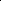 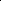 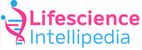 Contents
1/6
CHAPTER 1 EXECUTIVE SUMMARY
CHAPTER 2  METHOTREXATE BASIC INSIGHTS
Product Overview
CAS No & Synonyms
Innovator Details
Launching date
Priority and Patent Expiry
CHAPTER 3 GLOBAL METHOTREXATE FORMS, GRADES 
APPLICATIONS & MECHANISM OF ACTION
Methotrexate Form 
Methotrexate Grades
Methotrexate Applications
CHAPTER 4 METHOTREXATE - CONTINENT WISE MANUFACTURERS, 
MANUFACTURING  VOLUME & CONTACT DETAILS
Methotrexate Continent Wise Manufacturers
Methotrexate Continent Wise Manufacturing Volume
Contents
2/6
Methotrexate Continent Wise Manufacturers Relevant Contact Details
Methotrexate Country Wise Manufacturers
Methotrexate Country Wise Manufacturing Volume
Methotrexate Country Wise Manufacturers Relevant Contact Details
CHAPTER 5 WORLDWIDE MANUFACTURING PROCESSES, RAW MATERIAL &
MANUFACTURING COST
CHAPTER 6 METHOTREXATE GLOBAL MARKET WITH PAST & FUTURE
 PREDICTION CONTINENT WISE MANUFACTURERS, MANUFACTURING
 VOLUME & CONTACT DETAILS
Methotrexate Continent Wise Manufacturers
Methotrexate Continent Wise Manufacturing Volume
Methotrexate Continent Wise Manufacturers Relevant Contact Details
Methotrexate Country Wise Manufacturers
Methotrexate Country Wise Manufacturing Volume
Methotrexate Country Wise Manufacturers Relevant Contact Details
Contents
5/6
CHAPTER 7 METHOTREXATE - CUSTOMER WISE CONSUMPTION, QUANTITY & 
CONTACT INFORMATION INSIGHTS
Methotrexate Global Buyers
Methotrexate Global Buyers As Per Buying Quantity
Methotrexate Continent Wise Buyers
Methotrexate Continent Wise Buyers As Per Buying Quantity
Methotrexate Country Wise Buyers
Methotrexate Country Wise Buyers As Per Buying Quantity
CHAPTER 8 METHOTREXATE WORLDWIDE PATENT & REGULATORY ASPECTS
Total Patent Filed With Details
Country Wise Product Registration
Import Policy- Anti Dumping
Import Duty
Export Benefits
License Required For Trade
Regulatory Status
Contents
6/6
CHAPTER 9 METHOTREXATE CONTINENT WISE EXPORT/ IMPORT STATISTICS
Methotrexate Continent Wise Import Statistics
Methotrexate Continent Wise Export Statistics
CHAPTER 10 METHOTREXATE WORLDWIDE SWOT ANALYSIS & 
BUSINESS RECOMMENDATION
Methotrexate SWOT Analysis (Strength, Weakness, Opportunities & Threat)
Methotrexate Business Prospects & Our Recommendation
Executive Summary
Global & Indian Methotrexate Market  2020-21 in a Nutshell
by Volume
10,000t
by Value
~ $62m
by Volume
6.11MT
by Value
$1.28B
Growth rate
2016-2021
10%
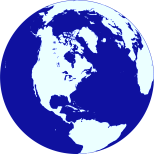 Global Methotrexate
Market
2020-21
by Volume
10,000t
by Value
~ $62m
by Volume
Xx MT
by Value
$xxM
Growth rate
2016-2021
xx%
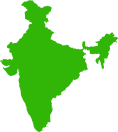 Indian Methotrexate
Market
Global Methotrexate Manufacturers Market share by Percentage
Global Methotrexate Manufacturers  
by Geography
2020-21
2020-21
Total No. of global  Buyers of Methotrexate  is 49 with the buying quantity of  6.11MT
The report also contains the profile of  country wise buyers with their buying quantities & contact details
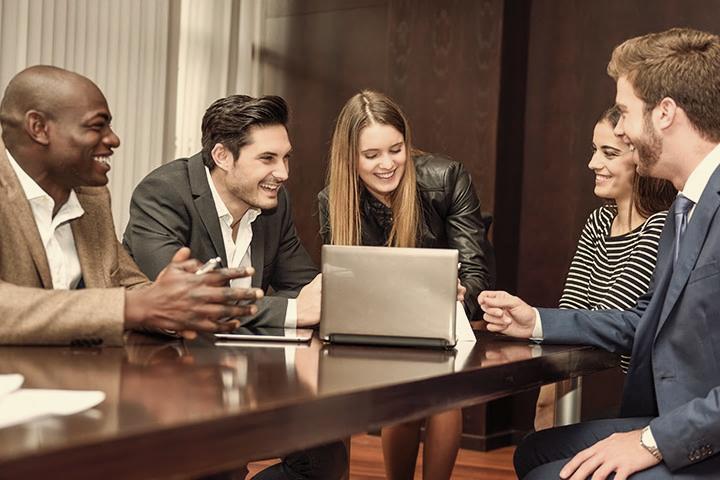 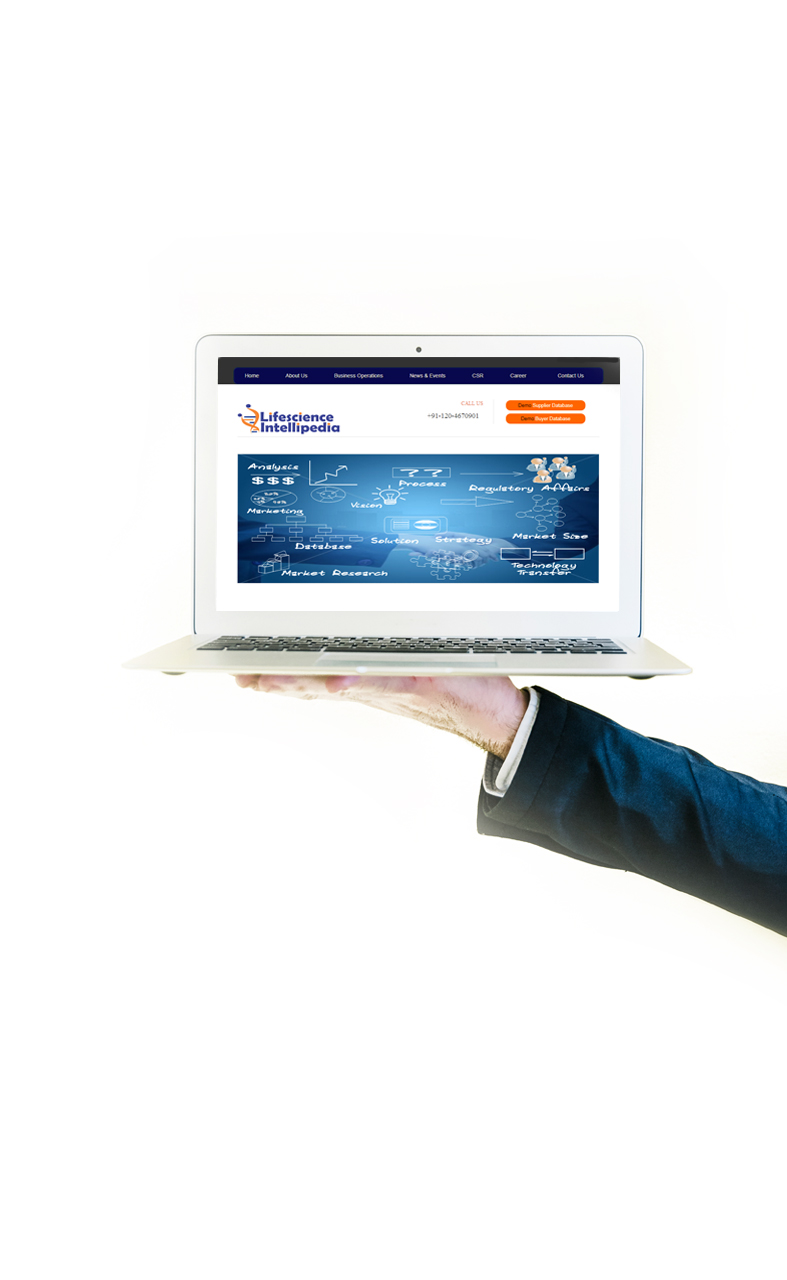 Contact Us
Ahmedabad
(Branch)

2nd Floor, Block-N, S.G Road, Safal Mordeal Retail Park, Bodak Dev, Near Rajpath Rangoli Road, 
Ahmedabad-380056 Gujarat, India 
+91-120-4670901-925
sales@lifescienceintellipedia.com
info@lifescienceintellipedia.com
Noida
(Head Office)



Suite No. 101, C-104, Sector-65, 
Noida-201301 U.P, India  
+91-120-4670901-925
sales@lifescienceintellipedia.com  
      	 info@lifescienceintellipedia.com
Mumbai
(Branch)



B wing, 5th Floor, Akruti trade Centre,MIDC. 
Andheri(E), Mumbai-400093 M.H, India 
+91-120-4670901-925
sales@lifescienceintellipedia.com  
info@lifescienceintellipedia.com
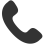 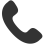 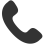 Email